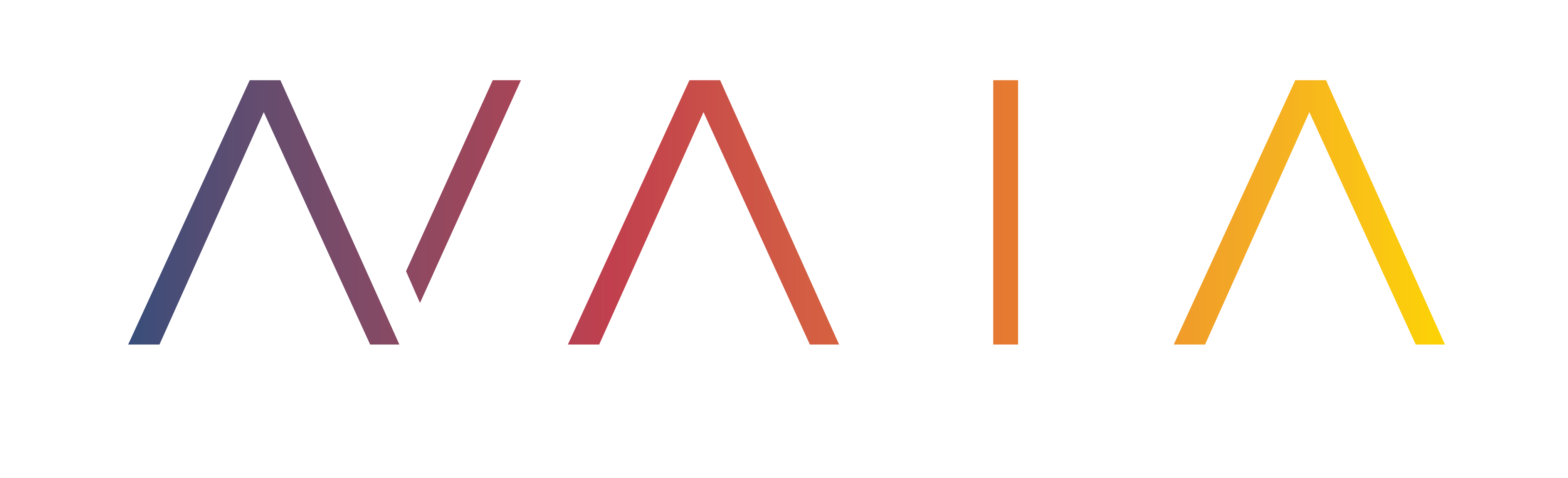 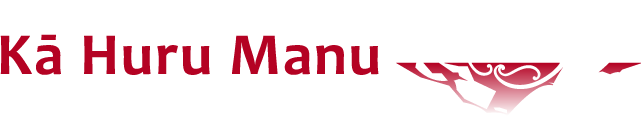 2. What are two other names for Te Waihora?
1. What is the river and native reserve just north of Peketā Pā?
3. What is the full name for Rāpaki?
4. Locate Ōtākou and identify three different food sources found in the harbour.
5. Who is the explorer who dug out Wairewa?
6. Mokomoko Inlet is situated between what two southern towns?
7. What is the full name for Kaikōura?
8. What is the name of the pā at Taumutu?
10. What did Makō say when he heard of the mahinga kai resources at Wairewa?
9. What is the name of the harbour in Rāpaki where Te Rakiwhakaputa settled?
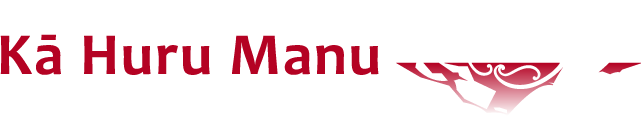 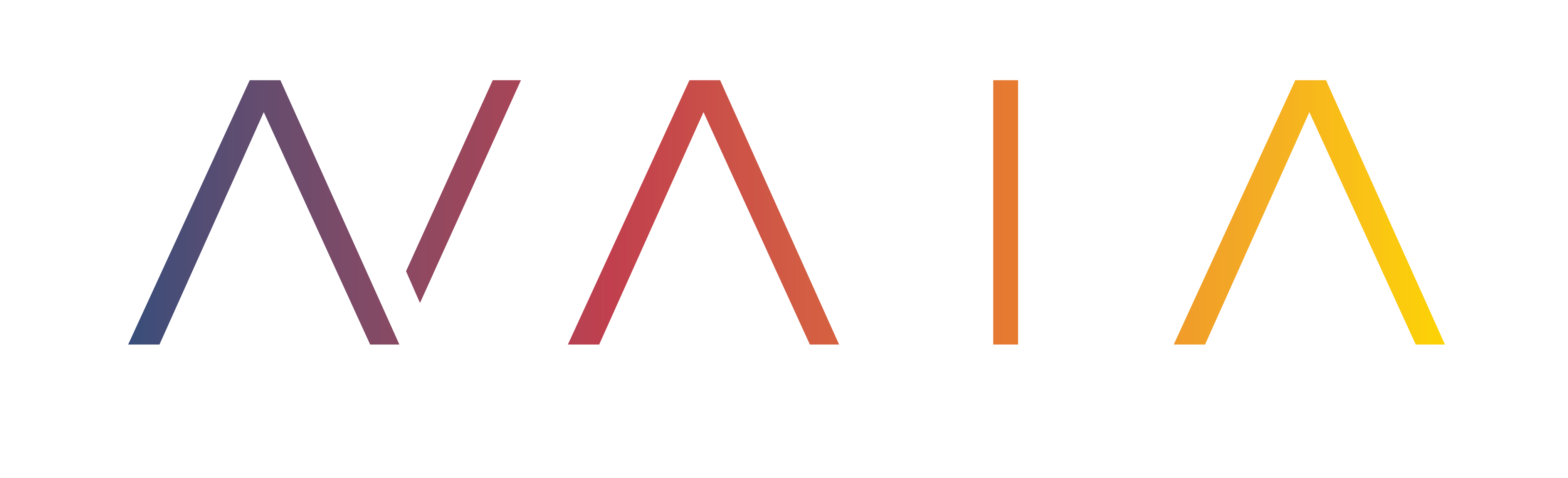 Ngā Whakautu / answers
2.Te Kete-ika-a-Rākaihautū / Te Kete-ika-a-Tūtekawa / Lake Ellesmere
1. Kahutara River / Kahutara G Native Reserve
3. Te Rāpaki-o-Te-Rakiwhakaputa
4.fish and shellfish, tohorā , paikea , makō, hāpuku, pātiki, hokahoka, aua (yelloweye mullet), wheke, pāra, pātutuki (blue cod), tuaki , roroa, kākahi whētiko , pūpū and tio
5. Rākaihautū
6.Waihōpai and Awarua
7. Te Ahi-Kai-Kōura-a-Tama-ki-Te-Raki
8.Orariki Pā
10.Taku pane ki uta, aku waewae ki tai. Inland is a pillow for my head and on the coast a rest for my feet
9.Whakaraupō